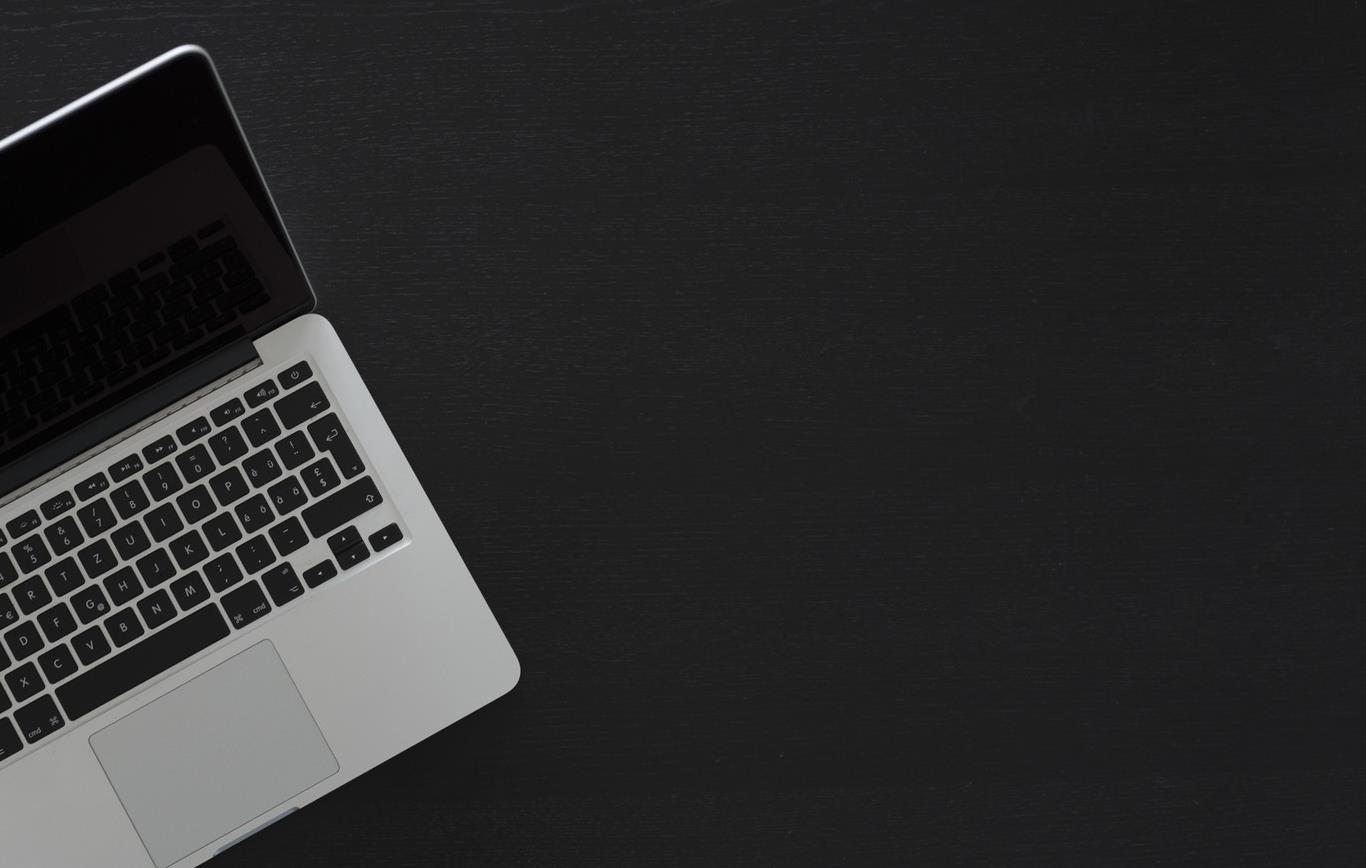 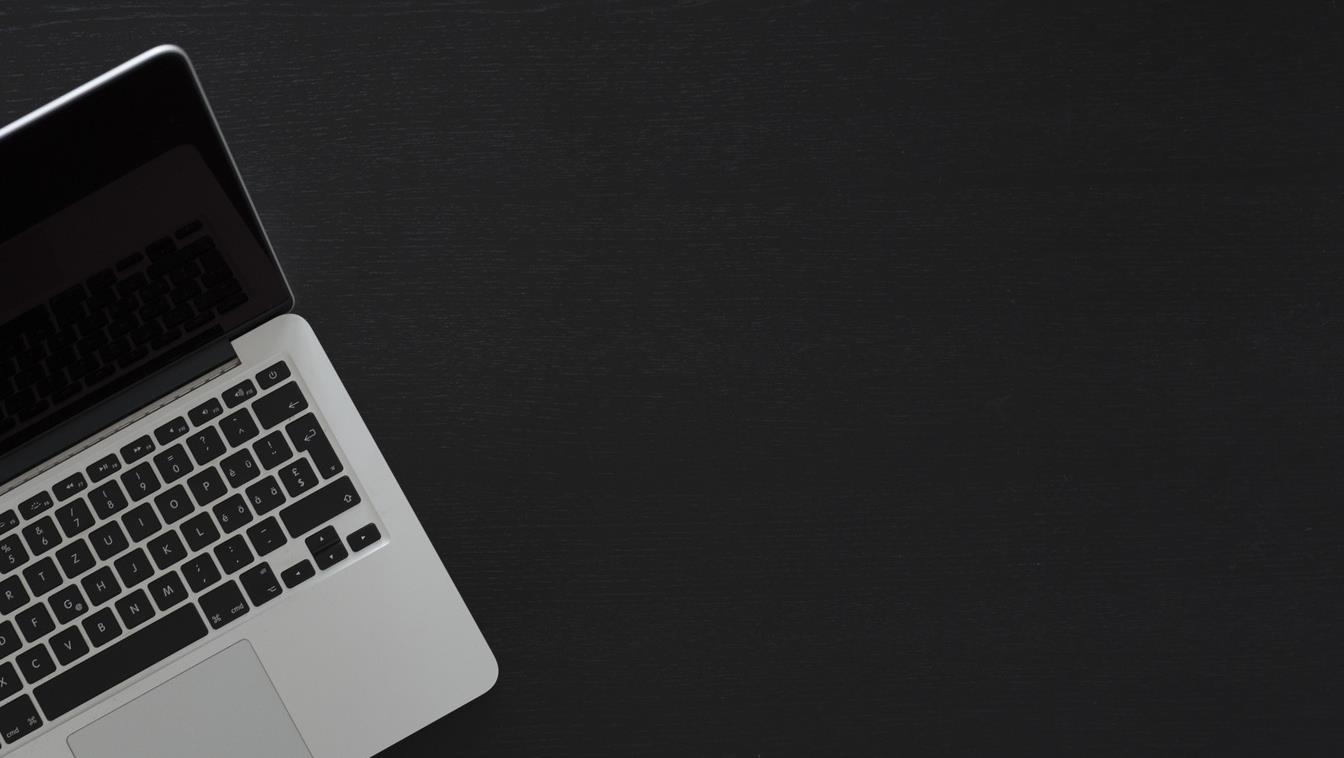 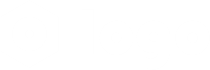 Business Template
Insert the Subtitle of Your Presentation
freeppt7.com
行业PPT模板http://www.1ppt.com/hangye/
CONTENTS
Summary of Annual Results
01
Main work summary
02
Problem summary and solution
03
Workplan for 20XX
04
1
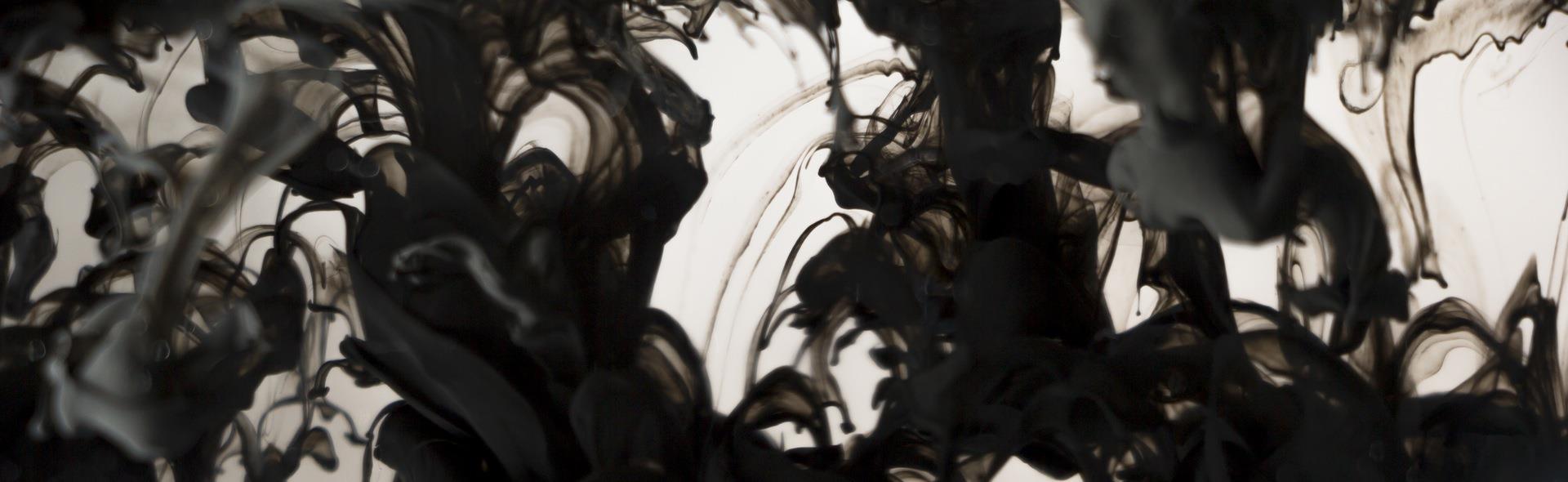 Summary 
of Annual Results
The best preparation for tomorrow is doing your best today. Don't aim for success if you want it.
PART ONE
Annual Results Review
01
2033
Windows 10
2034
Four short words sum and up what has lifted most successful individuals.
2035
Photoshop Cs6
Four short words sum and up what has lifted most successful individuals.
Adobe illustrator
2036
Four short words sum and up what has lifted most successful individuals.
Power point 2033
Four short words sum and up what has lifted most successful individuals.
Monthly performance statistics
02
35,264$
Power point 2033
Short words sum and up what has lifted most successful individuals above the crowd.
Geographical statistics
03
56.2%
Shan Dong
You cannot improve your past, but you can improve your future. Once time is wasted, life is wasted.
28.4%
Fu Jian
You cannot improve your past, but you can improve your future. Once time is wasted, life is wasted.
34.5%
Guang Zhou
You cannot improve your past, but you can improve your future. Once time is wasted, life is wasted.
Analysis on the Reasons
04
Adobe illustrator
Photoshop Cs6
once time
Windows 10
Power Point
words sum
your past
improve your
Experience as your and sol reference to short your, prudence as you are brother to your and hope as your sentry. Four short words sum up you what andhas lifted most successful your  individuals your above I  crowd a little bit more.
Analysis on the Reasons
05
Windows 10
Power point 2033
Four short words sum and up what has lifted most successful  above the crowd.
Four short words sum and up what has lifted most successful  above the crowd.
Keynote
Adobe
Four short words sum and up what has lifted most successful  above the crowd.
Four short words sum and up what has lifted most successful  above the crowd.
Adobe illustrator
Four short words sum and up what has lifted most successful individuals above the crowd: a little bit more.
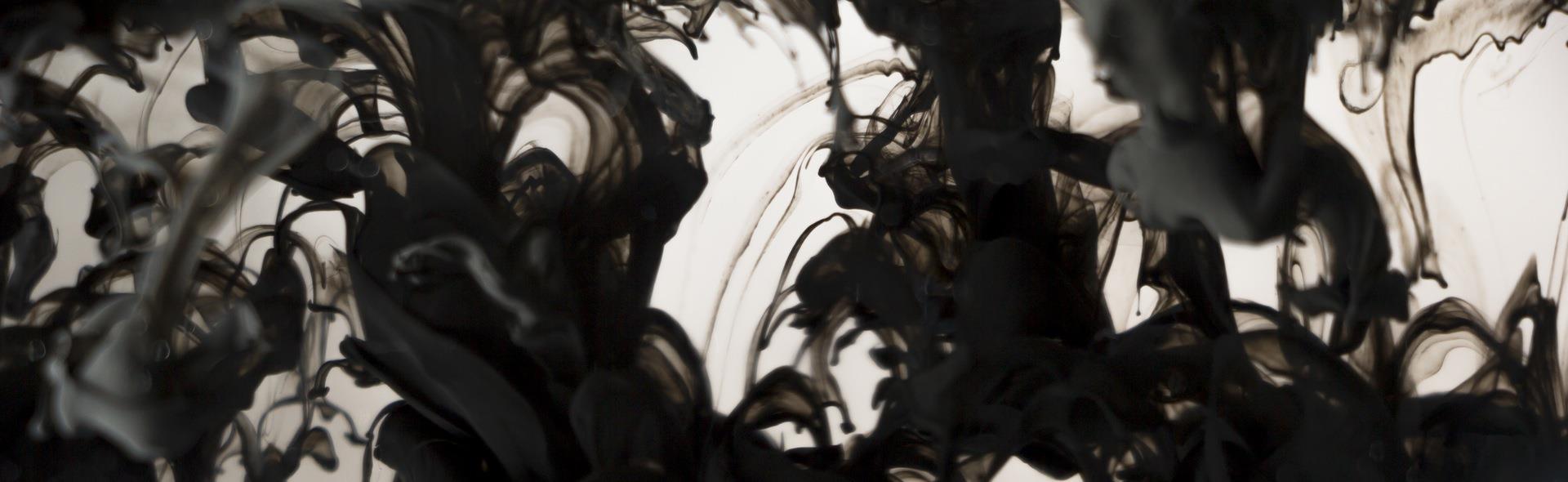 2
Main 
work summary
PART TWO
The best preparation for tomorrow is doing your best today. Don't aim for success if you want it.
Work summary for 2036
01
Adobe illustrator
Power Point 2033
Knowledge can change your fate and your English can your future  accomplish your.
Knowledge can change your fate and your English can your future  accomplish your.
Windows 10
Google Chrome
Knowledge can change your fate and your English can your future  accomplish your.
Knowledge can change your fate and your English can your future  accomplish your.
Photoshop Cs6
Keynote 6.5
Knowledge can change your fate and your English can your future  accomplish your.
Knowledge can change your fate and your English can your future  accomplish your.
Work completed
02
75%
32%
63%
80%
Photoshop CS6
Keynote 6.5
Google
Windows 10
Experience as your reference your, brother prudence as your and hope.
Experience as your reference your, brother prudence as your and hope.
Experience as your reference your, brother prudence as your and hope.
Experience as your reference your, brother prudence as your and hope.
Detailed report on the work
03
63%
Google Chrome
As your as reference to a your, prudence as to your brother and hope as your sentry.
37%
Photoshop CS6
As your as reference to a your, prudence as to your brother and hope as your sentry.
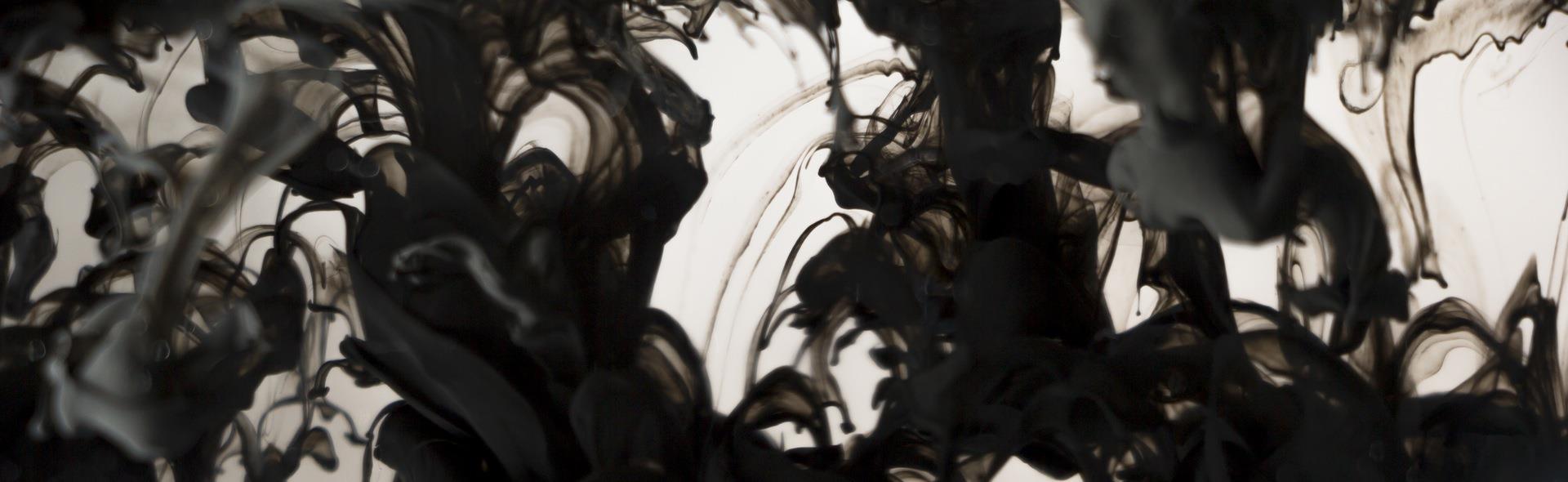 3
Problem 
summary and solution
PART THREE
The best preparation for tomorrow is doing your best today. Don't aim for success if you want it.
Highlights the problem
01
Google Chrome
As your as reference to a your, prudence as to your brother and hope as your sentry.
Photoshop CS6
As your as reference to a your, prudence as to your brother and hope as your sentry.
Window 10
As your as reference to a your, prudence as to your brother and hope as your sentry.
Highlights the problem
02
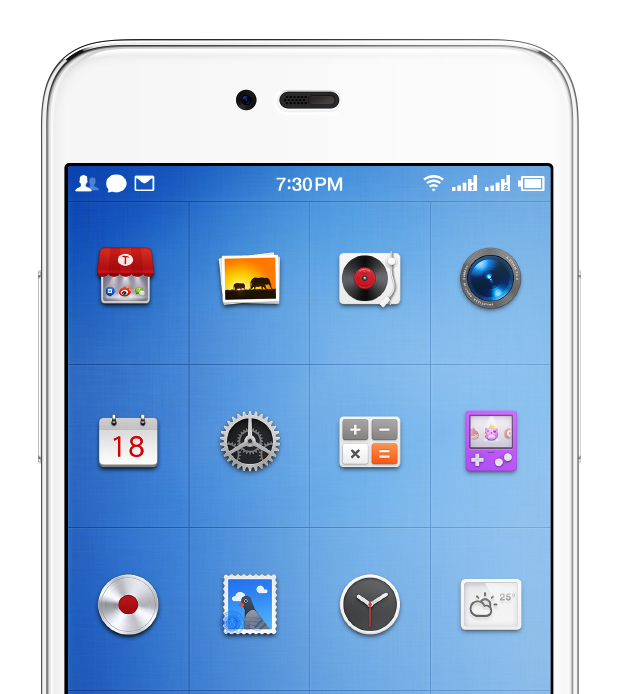 Google Chrome
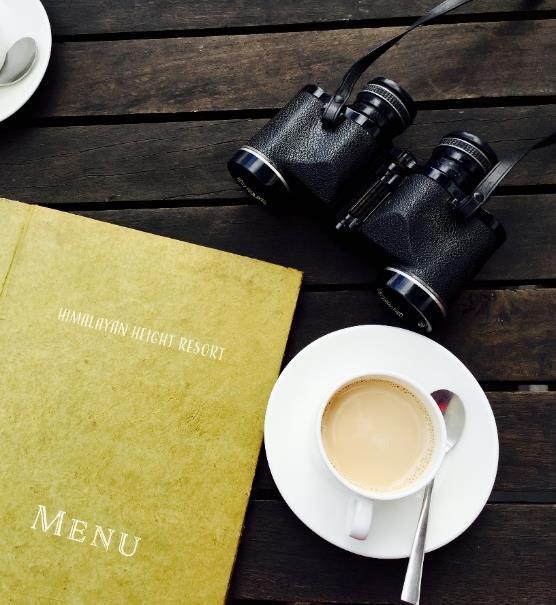 As your as reference to a your, prudence as to your brother and hope as your sentry.
Photoshop CS6
As your as reference to a your, prudence as to your brother and hope as your sentry.
Window 10
As your as reference to a your, prudence as to your brother and hope as your sentry.
Urgent need to solve the problem
03
Product
Operational
Adobe illustrator
Four short words sum and up what has lifted most successful individuals above the crowd: a little bit more. As your as reference to a your, prudence as to your brother and hope as your sentry.
Details of the problem
04
01
02
03
Window 10
Google Chrome
Photoshop CS6
As your as reference to a your, prudence as to your brother and hope as your sentry.
As your as reference to a your, prudence as to your brother and hope as your sentry.
As your as reference to a your, prudence as to your brother and hope as your sentry.
The problem of solution
05
Google Chrome
Window 10
As your as reference to a your, prudence as to your brother and hope as your sentry.
As your as reference to a your, prudence as to your brother and hope as your sentry.
Photoshop CS6
Four short words sum and up what has lifted most successful individuals above the crowd: a little bit more. As your as reference to a your, prudence as to your brother and hope as your sentry.
Leadership support
06
Google Chrome
Keynote 6.5
LEADERSHIP
Photoshop CS6
Adobe illustrator
Four short words sum and up what has lifted most successful individuals above the crowd a little bit more.
Window 10
Powerpoint
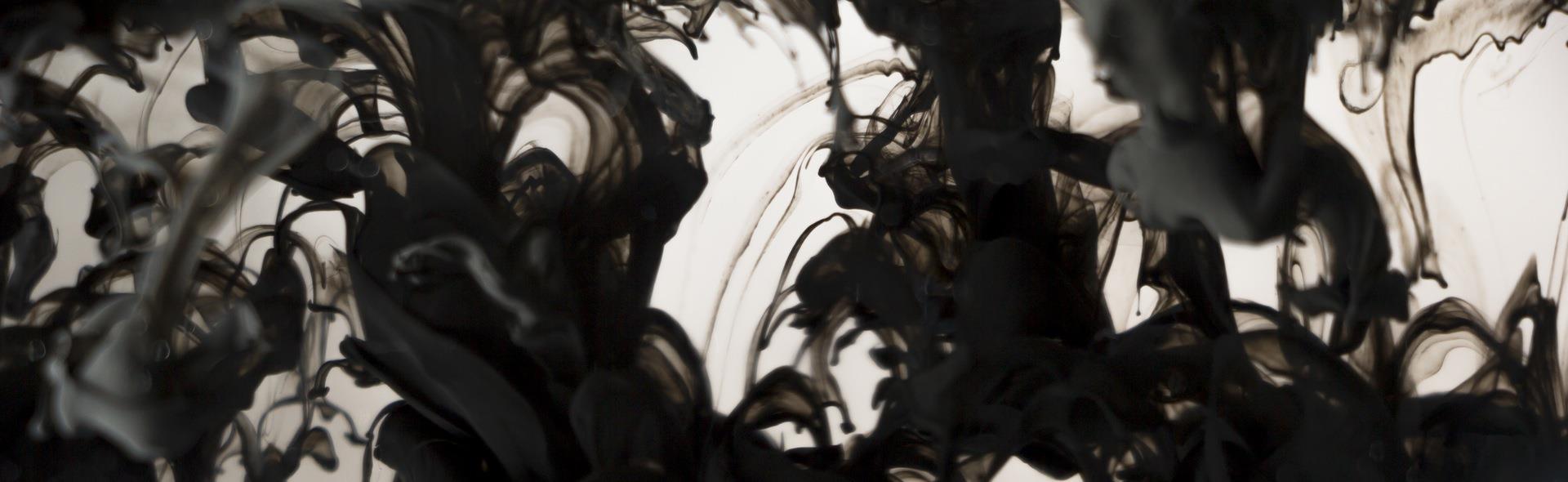 4
Problem 
summary and solution
The best preparation for tomorrow is doing your best today. Don't aim for success if you want it.
PART FOUR
The main work
01
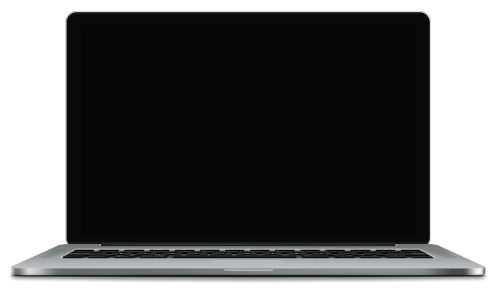 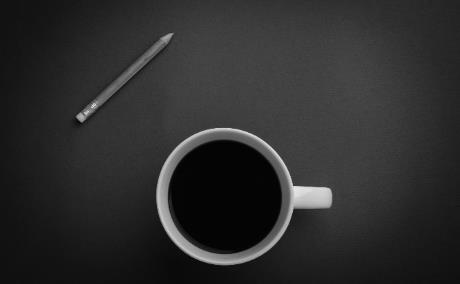 Keynote 6.5
Illustrator
Window 10
Photoshop CS6
Four short words sum and up what has lifted most successful individuals above the crowd: a little bit more. As your as reference to a your, prudence as to your brother and hope as your sentry.
Detailed work steps
02
Google Chrome
Keynote 6.5
As your as reference to a your, prudence as to your brother and hope as your sentry.
As your as reference to a your, prudence as to your brother and hope as your sentry.
Adobe illustrator
Window 10
As your as reference to a your, prudence as to your brother and hope as your sentry.
As your as reference to a your, prudence as to your brother and hope as your sentry.
Work Plan
03
Keynote 6.5
As your as reference to a your, prudence as to your brother and hope as your sentry.
STEP FOUR
Keynote 6.5
As your as reference to a your, prudence as to your brother and hope as your sentry.
STEP THREE
STEP TWO
Google Chrome
As your as reference to a your, prudence as to your brother and hope as your sentry.
STEP ONE
Google Chrome
As your as reference to a your, prudence as to your brother and hope as your sentry.
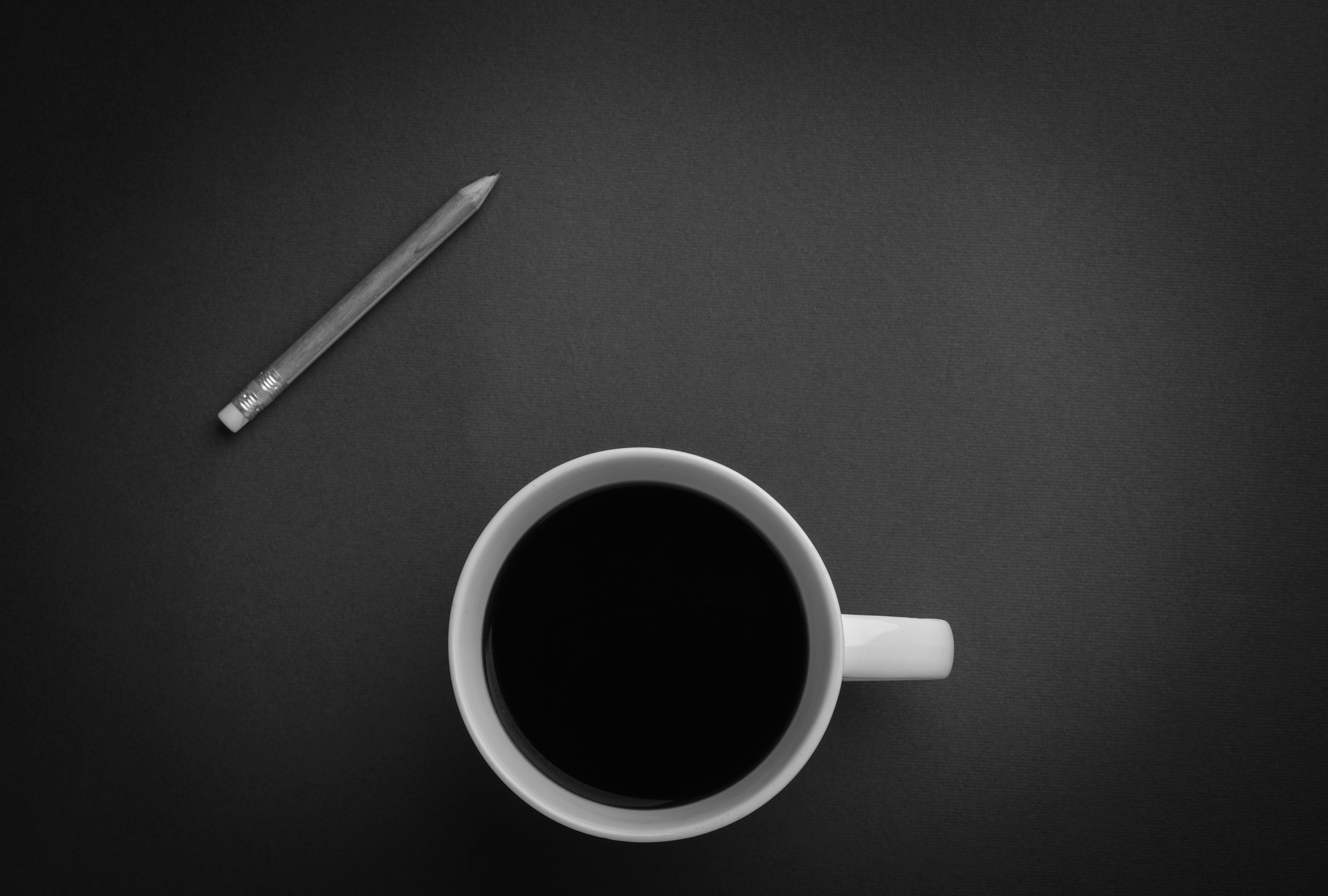 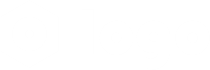 THANK
YOU